ห้องสมุดและ
การศึกษาค้นคว้า
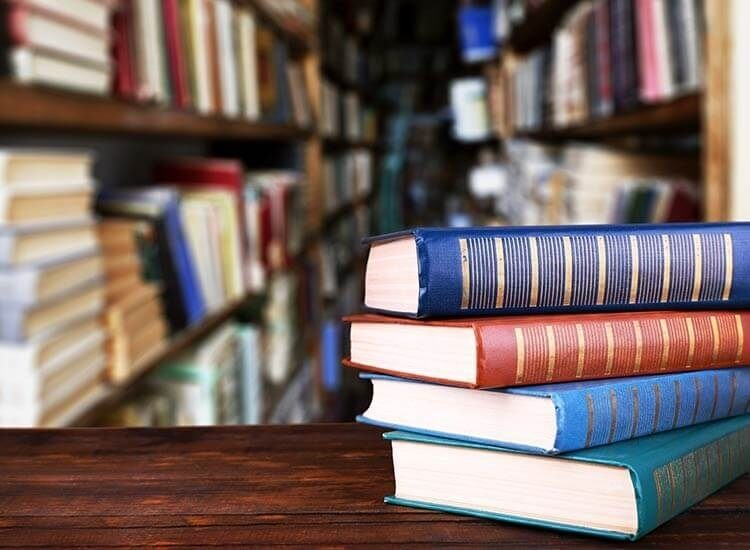 ห้องสมุด
ปัจจุบันเทคโนโลยีเข้ามามีบทบาทในการติดต่อสื่อสารเป็นอย่างมาก ในแต่ละวันมีข้อมูลข่าวสารเพื่อแลกเปลี่ยน ติดต่อสื่อสารเป็นไปด้วยความรวดเร็ว เพราะในปัจจุบันนี้โลกอยู่ในยุคที่เรียกว่า ยุคข่าวสาร ( Information  Age )  การเรียนรู้จึงมิใช่อยู่ในห้องเรียนอย่างเดียวเท่านั้น  จึงต้องมีการค้นคว้าหาความรู้ด้วยตนเองจากแหล่งข้อมูลต่างๆ
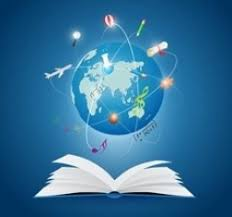 ความหมายของห้องสมุด
ห้องสมุด( Library ) มาจากภาษาละตินว่า “ Liber ”หมายถึง หนังสือ ปัจจุบันห้องสมุดเป็นแหล่งรวมวัสดุหรือสื่อความรู้ในรูปแบบต่าง ๆ 
	ดังนั้นห้องสมุดจึงมีชื่อเรียกที่ต่างกันไป เช่น 
	- ศูนย์สารสนเทศ หรือศูนย์ข่าวสาร (Information Center )   
	- ศูนย์เอกสาร ( Documentation Center )         
	- ศูนย์วัสดุอุปกรณ์( Media Center)
- ศูนย์วัสดุการศึกษา( Education Meterial Center )         
	- ศูนย์วิทยบริการ ( Academie Center )                             
 	- หอจดหมายเหตุ ( Archives ) 
	ห้องสมุด ( Library ) หมายถึง สถานที่รวบรวมความรู้ และให้บริการข้อมูลข่าวสารในรูปของสื่อสิ่งพิมพ์ต่างๆ รวมทั้งโสตทัศนวัสดุ เช่น รูปภาพ แผ่นเสียง  สไลด์ ตลอดจนฐานข้อมูลต่างๆ ที่สารมารถสืบค้นได้ด้วยคอมพิวเตอร์ และจะถูกจัดเรียงไว้อย่างเป็นระเบียบเพื่อประโยชน์ทางด้านการศึกษา
ความสำคัญของห้องสมุด
1.ห้องสมุดเป็นที่รวบรวมวิทยาการต่างๆ ที่มีความสำคัญต่อการเรียนการสอน 
2.ห้องสมุดเป็นแหล่งสารสนเทศที่มีความสำคัญต่อการค้นคว้าวิจัย 
3.ห้องสมุดเป็นแหล่งสารสนเทศที่เปิดโอกาสให้ทุกคนเลือกศึกษาค้นคว้าอย่าง  อิสระตามความต้องการของแต่ละคน
4.ห้องสมุดเป็นแหล่งข้อมูลที่ส่งเสริมการอ่านและค้นคว้าด้วยตนเอง การอ่านเป็นการพัฒนาความรู้ ความคิด
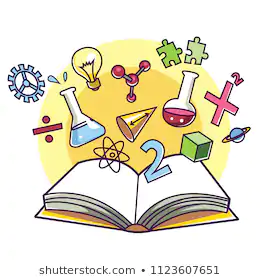 ความสำคัญของห้องสมุด
5.ห้องสมุดเป็นสถานที่สำหรับการพัฒนาคุณภาพชีวิต 
6. ห้องสมุดเป็นสถานที่ส่งเสริมและอนุรักษ์วัฒนธรรมอันดีงามจาการที่สภาพสังคมและวัฒนธรรมเปลี่ยนแปลงไปตามยุคสมัย
7.ห้องสมุดจะเป็นแหล่งข้อมูลที่ผู้อ่านสามารถประหยัดค่าใช้จ่ายในการเรียนรู้ได้มากที่สุด
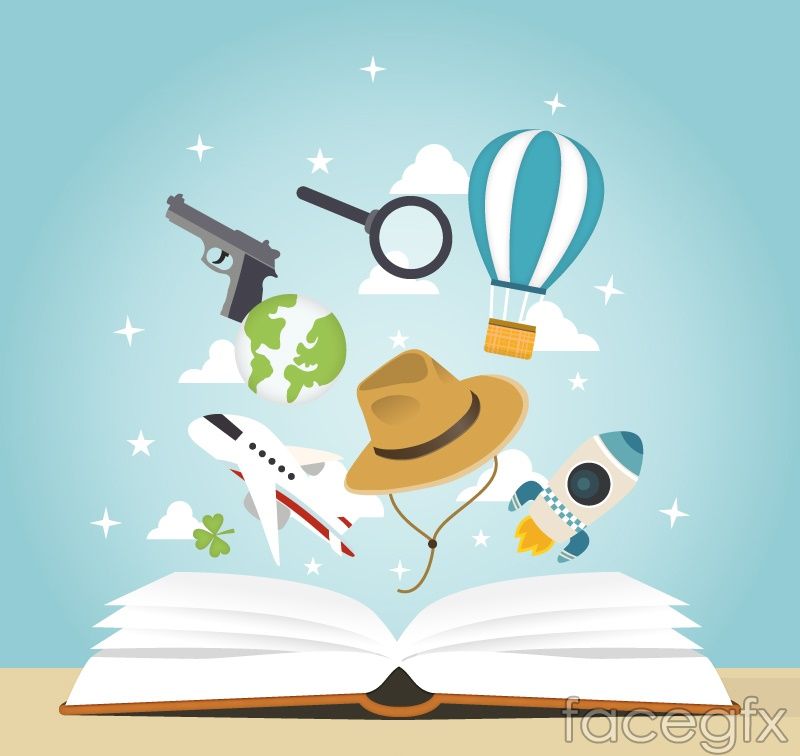 วัตถุประสงค์ของห้องสมุด
1.เพื่อการศึกษา                                                          
2.เพื่อให้ความรู้และข่าวสารทางเทคโนโลยี
3.เพื่อการค้นคว้าและวิจัยซึ่งเป็นการแสวงหา ความรู้ใหม่ๆ                                                           
4.เพื่อความจรรโลงใจ                                               
5.เพื่อนันทนาการ
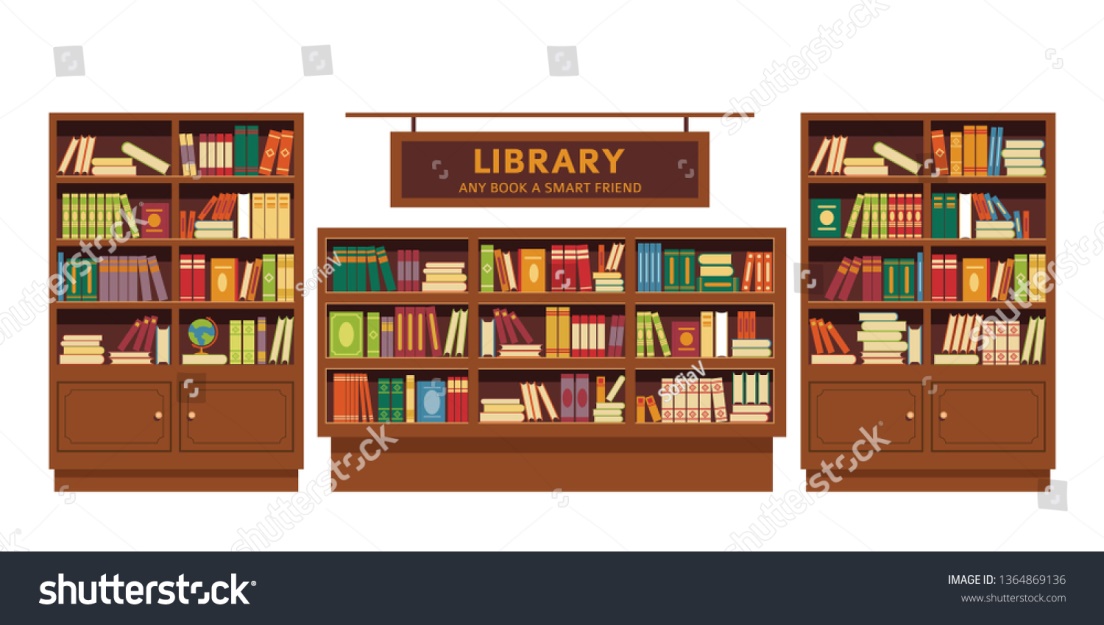 ประเภทของห้องสมุด
1. หอสมุดแห่งชาติ  ( National  Library )ทำหน้าที่ให้บริการในลักษณะห้องสมุดประชาชน และห้องสมุดโรงเรียน เป็นแหล่งรวบรวมหนังสือที่ใหญ่ที่สุดของประเทศไทย
ออกเลข ISBN : (International Standard Book Number) : เลขมาตรฐานสากลประจำหนังสือ
                             
 เลข ISSN: (International Standard Serial Number): เลขมาตรฐานสากลประจำวารสาร
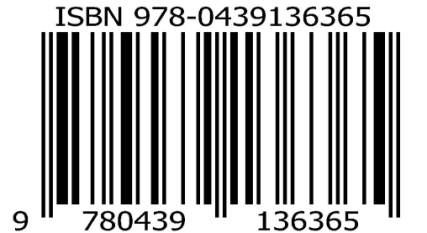 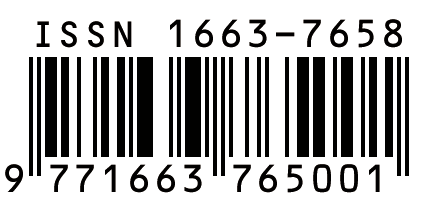 ประเภทของห้องสมุด
2. ห้องสมุดโรงเรียน ( School  Library ) คือห้องสมุดที่จัดตั้งขึ้นในโรงเรียน เป็นห้องสมุดที่จัดการศึกษาในระดับที่ต่ำกว่าอุดมศึกษา  ห้องสมุดโรงเรียนแห่งแรกของไทยคือห้องสมุดโรงเรียนสวนกุหลาบ
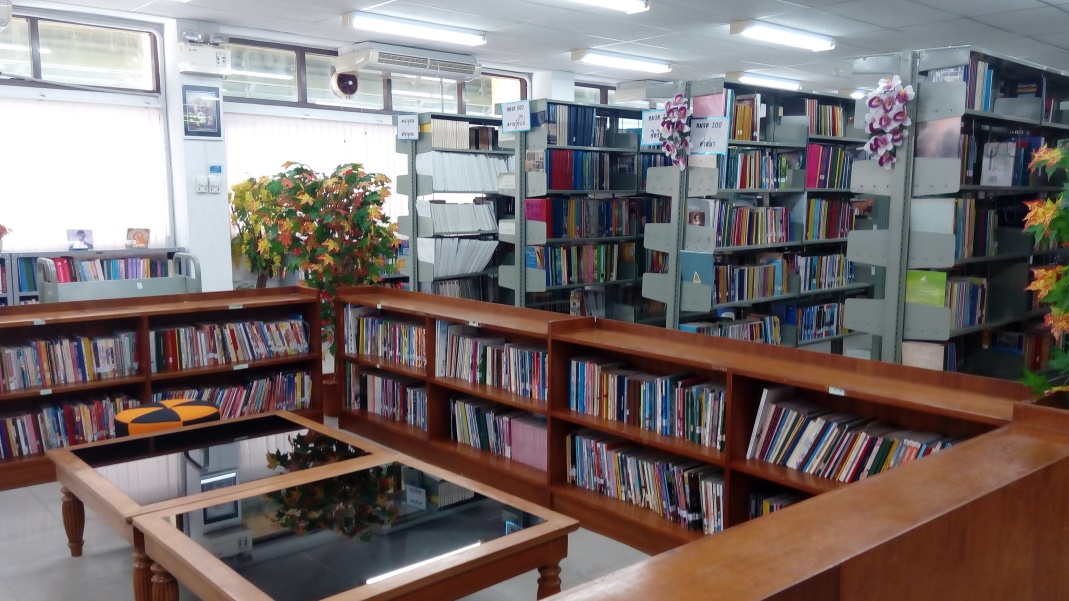 ประเภทของห้องสมุด
3.ห้องสมุดวิทยาลัย และมหาวิทยาลัย ( College and University Library)  เป็นห้องสมุดของสถาบันอุดมศึกษา ให้บริการทางวิชาการแก่นิสิต นักศึกษา และอาจารย์ เพื่อใช้ประกอบการเรียนการสอนและการค้นคว้าวิจัย ทรัพยากรสารสนเทศทุกประเภทที่รวบรวมไว้ในห้องสมุดมหาวิทยาลัย มีความทันสมัยและสอดคล้องกับหลักสูตรการสอน การวิจัยและกิจกรรมต่างๆ ของแต่ละสถาบัน
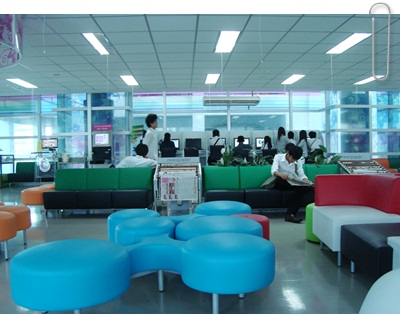 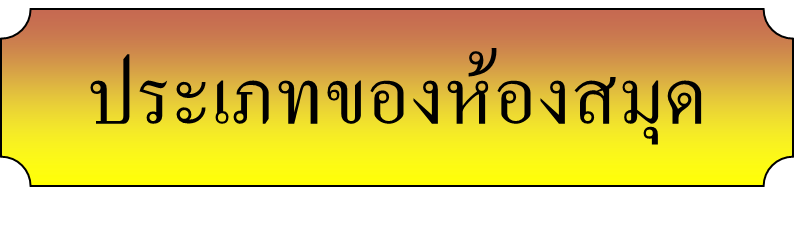 4.ห้องสมุดประชาชน ( Public   Library )เป็นห้องสมุดที่จัดตั้งขึ้นเพื่อให้บริการแก่ประชาชนทั่วไปไม่จำเพศ วัย การศึกษา และเชื้อชาติศาสนา  ห้องสมุดประชาชนอาจมีหนังสือทุกประเภทหรือเฉพาะบางประเภทตามความต้องการของผู้ใช้ในท้องถิ่นนั้น  ในบางครั้งก็มีการจัดหน่วยห้องสมุดเคลื่อนที่ ออกบริการแก่ประชาชนที่ไม่สามารถจัดตั้งห้องสมุดประชาชนได้
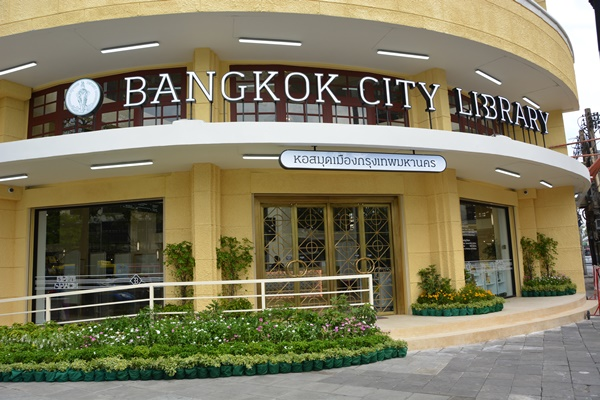 ประเภทของห้องสมุด
5.ห้องสมุดเฉพาะ ( Special  Library ) คือห้องสมุดที่สะสมข้อมูลข่าวสารเฉพาะสาขาวิชา  จะให้บริการแก่ผู้ใช้เฉพาะกลุ่มในหน่วยงานนั้น ๆ
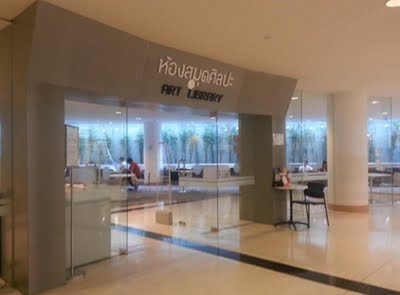 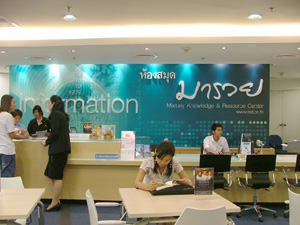 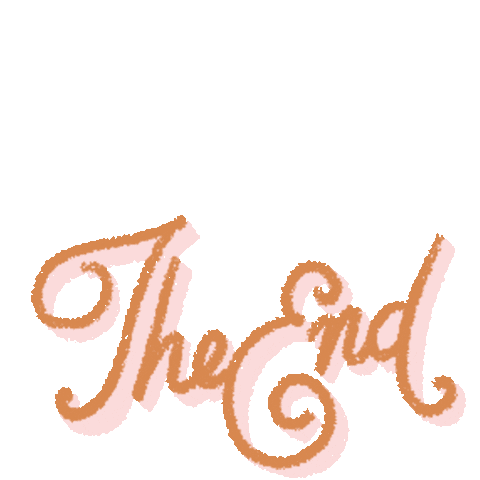